Ivalon koulukeskus 2020
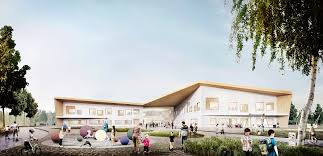 Lähtöarviot
Sisältää 
Peruskoulu alakoulu ja yläkoulu
ml. Lukio
Liikuntatilat
Auditorio (Kulttuuritoimi: elokuvat)
Kansalaisopisto yhteiskäytössä
Nuorisotoimi
Päivähoito: esikoululaisten iltapäivät (/-vuorohoito, kielipesät)
Koulujen tilankäyttö Ivalossa 12/2017:
Ivalon ala-aste 4527 k-m² 318 oppilasta, 14,2 k-m²/oppilas
Ivalon yläaste 3797 k-m² 126 oppilasta, 30,1 k-m²/oppilas
Ivalon lukio 3147 k-m² 92 oppilasta, 34,2 k-m²/oppilas

Yhteensä Ivalon kouluissa tilaa käytössä 11471 k-m² ja oppilaita näissä kolmessa koulussa 536, keskiarvo siis 21,4 k-m²/oppilas
Tilantarve 08/2021
Perusopetuksessa (E-9) 413 oppilasta 
450 oppilaan koulussa tilantarve on n. 13,9 hu-m²/oppilas (OPH 2012). 
Uuden opetussuunnitelman mukaisissa tiloissa käytetty jopa mitoitusta 7-8 m²/oppilas
Ivalon koulun mitoituksessa käytetään valmisteluvaiheessa ”työlukuna” 10 hu-m²/oppilas
Uuden Ivalon koulun tarvitsema tila n. 4950 k-m²
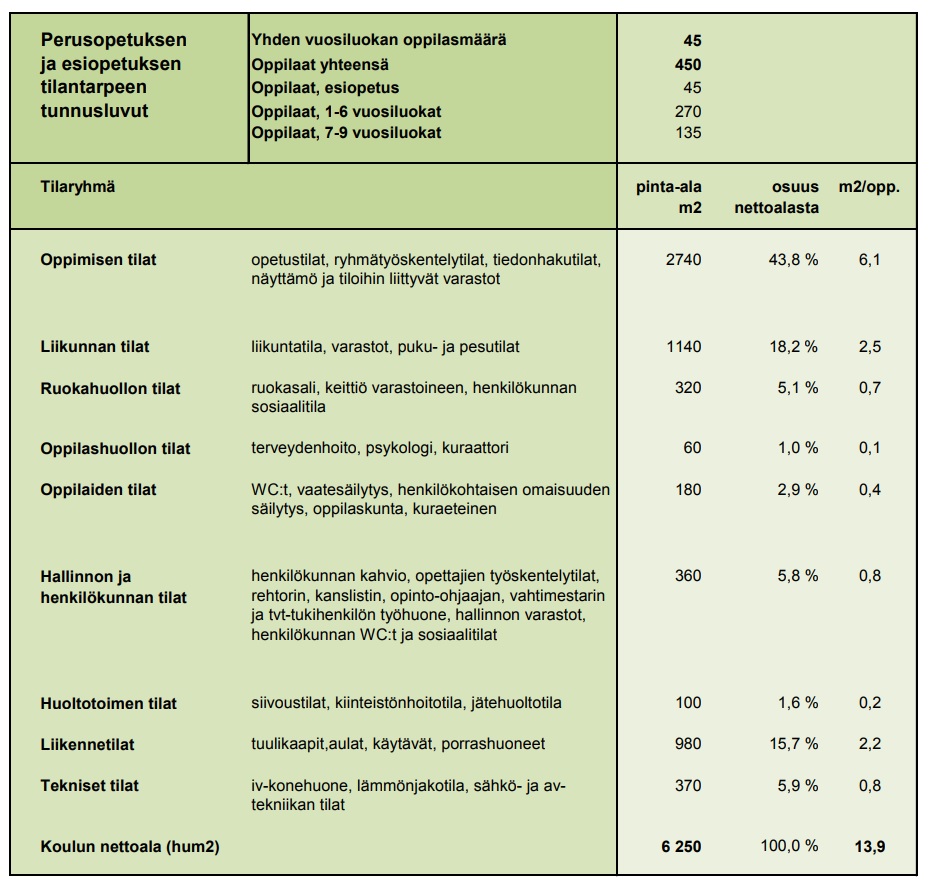 Tilantarpeeseen vaikuttaa
Pienet ryhmäkoot, joista on kunnan oma päätös
Useat kielet tarvitsevat pienille ryhmille tiloja
Yhteiskäyttö eri toimijoiden kanssa, jota ei huomioida perinteisessä tilalaskennassa
Iltapäivätoiminta
Päivähoidon perusopetusta pienemmät toimintayksiköt
Keskuskeittiö
Tilantarve jatkuu…
Koulukampukselle siirtyviä toimintoja:


Ruokapalvelun valmistuskeittiö sijoitetaan koululle + 250 k-m²
Liikuntatilat mitoitetaan suuremmiksi + 300 k-m²
Lukion liittäminen hankkeeseen + 900 k-m²
Nuorisotoimi + 100 k-m²
Päivähoito + 250 k-m²
Auditorio + 400 k-m² 
IP-toiminta + 100 k-m²


Koulukampuksen arvioitu koko 7250 k-m²
Mistä luovutaan?
Kunnan omat rakennukset
Ivalon ala-aste 
Ivalon yläaste 
Ivalon lukio
Ivalon urheilutalo
Vävyniemen tilat

Yhteensä 13 373 k-m²
Mistä luovutaan?
Ulkopuolisilta vuokratut tilat:
Aslak
Kuulas
3 kpl vuokra-asuntoja
Tilaneliön käyttökustannukset 2016
Jokaisen neliön ylläpito maksaa kuukaudessa keskimäärin 6 €/m²
Mitä tämä kustantaa?
Uusia neliöitä arviolta 7250 k-m², kustannuksella 2600 €/k-m² hankkeen arvo n . 19 milj . euroa

Tiivistämisen tuomia säästöjä ylläpidossa riippuen siitä jätetäänkö Ivalon lukion rakennus vai ei:
Poistuvia neliöitä 10 226 – 13 373 m²
Ylläpidosta jää pois 2 900 – 6 123 m²
Tiivistäminen säästää 208 800 – 440 856 € / vuodessa.
Kustannukset jatkuu…
Lukion (900 k-m²) osuus rakentamiskustannuksesta n. 2,3 milj. €

Liikuntahallin osuus rakentamiskustannuksesta  on arviolta n. 3,3 milj. €. Mikäli liikuntahalli toteutetaan erillisenä, siihen on mahdollista saada valtionavustusta 30 % kustannuksista, mutta kuitenkin enintään 750 000 euroa.
Alustava aikataulu
Päätös rakentamispaikasta 2017
Suunnittelu käynnistyy 2018 alkuvuosi, rahoitusselvittelyt ja kilpailut
Rakentaminen käynnistyy 2019
Rakentaminen 2019-2020
Rakennus valmis 2021
IVALON URHEILUKENTTÄ
YLÄASTEEN/LUKION TONTTI
IVALON ALA-ASTEEN TONTTI